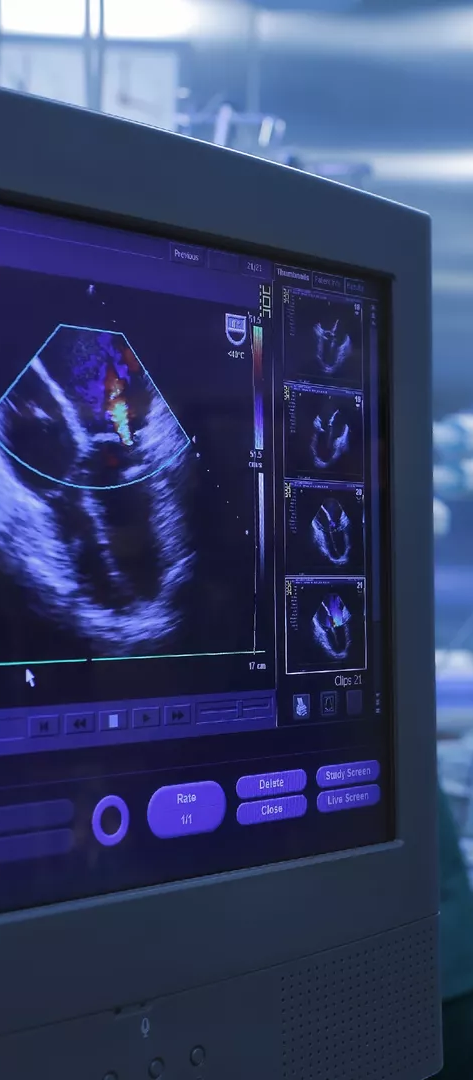 MID-year reviewMHD 02 - Orthopedic Instruments, Implants and AccessoriesMHD 13 -  Veterinary Hospital Planning and Surgical InstrumentsMHD 14 - Hospital Planning Sectional Committee
Vinit Vidyadhar Bansod
Scientist-C
PROGRESS OF NWIP AGAINST  APS 2024-25 AND THE PROCESS ADOPTED
2
[Speaker Notes: New ISO Subjects of interest

Published: 08
Under Print: 05
Final Draft: 10
Project Approval: 06]
PROGRESS OF NWIP AGAINST  APS 2024-25 AND THE PROCESS ADOPTED (Contd.)
3
PROGRESS OF NWIP AGAINST  APS 2024-25 AND THE PROCESS ADOPTED (Contd.)
4
[Speaker Notes: New ISO Subjects of interest

Published: 02
Under Print: 02
Final Draft: 01
Project Approval: 02]
PROGRESS OF Review AGAINST  APS 2024-2025
5
PROGRESS OF Review AGAINST  APS 2024-2025
6
Working Panels and Working Groups
7
Working Panels and Working Groups
8
Working Panels and Working Groups
9
Working Panels and Working Groups
10
ISO/IEC Projects - Identified in H & M category, experts designated, strategies adopted to identify experts.
11
12
13
Strategies Adopted To Identify Experts: Sensitization of MoU institutes & committee members on need for project wise mapping of experts. Focused emails to MOU institutes and relevant Academic InstitutesOpportunity given to experts who are not committee members.
14
SC/WP meetings planned and held outside HQ.SC/Panel/WG Meetings Held Outside HQ in Q1 and Q2 : Nil
15
Committee Composition – MHD 02
16
Committee Composition – MHD 13
17
Committee Composition – MHD 14
18
Thank you!